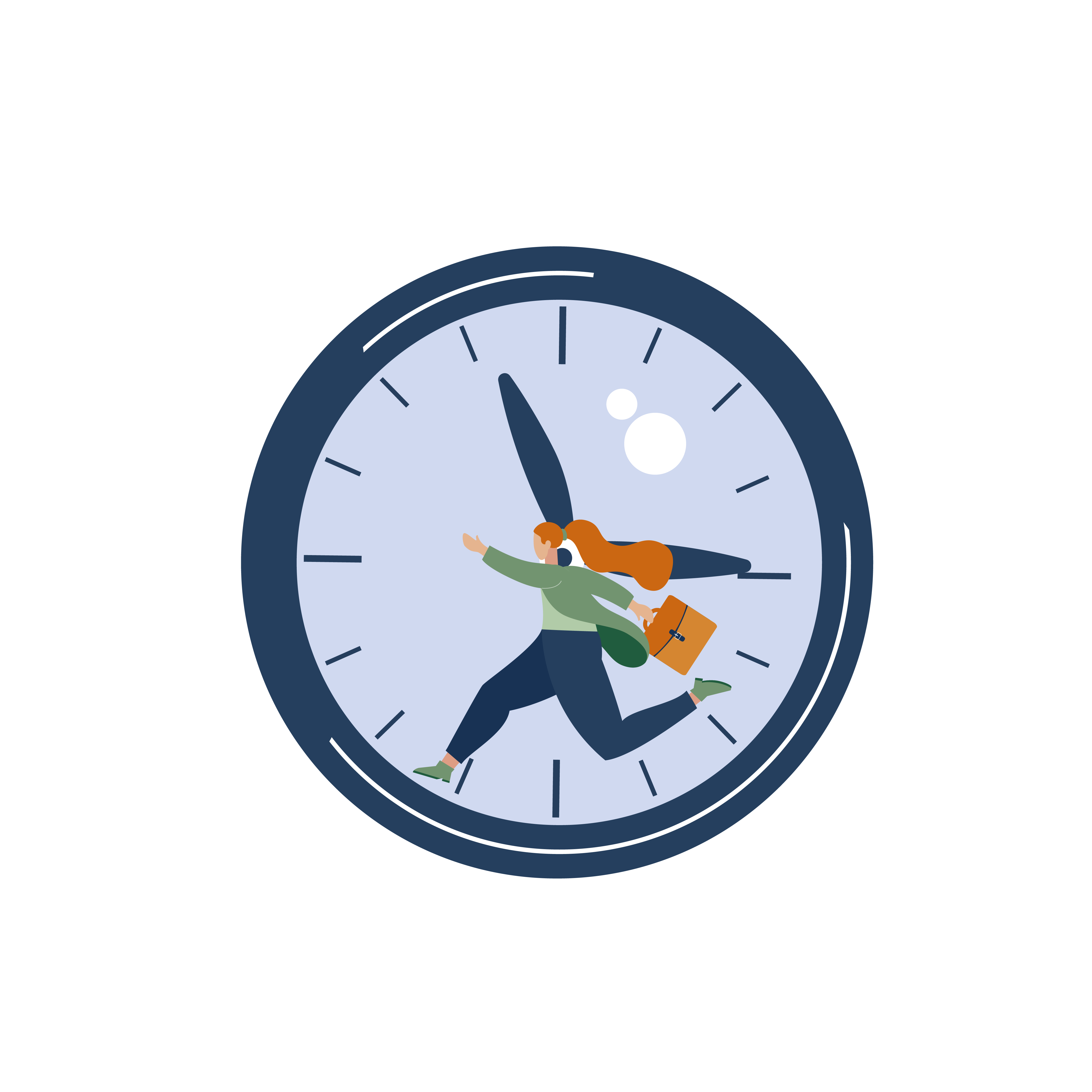 Betri vinnutími í vaktavinnu
Fundur verkefnastjórnar og fulltrúum launagreiðenda

10. mars 2021
Efni fundar:
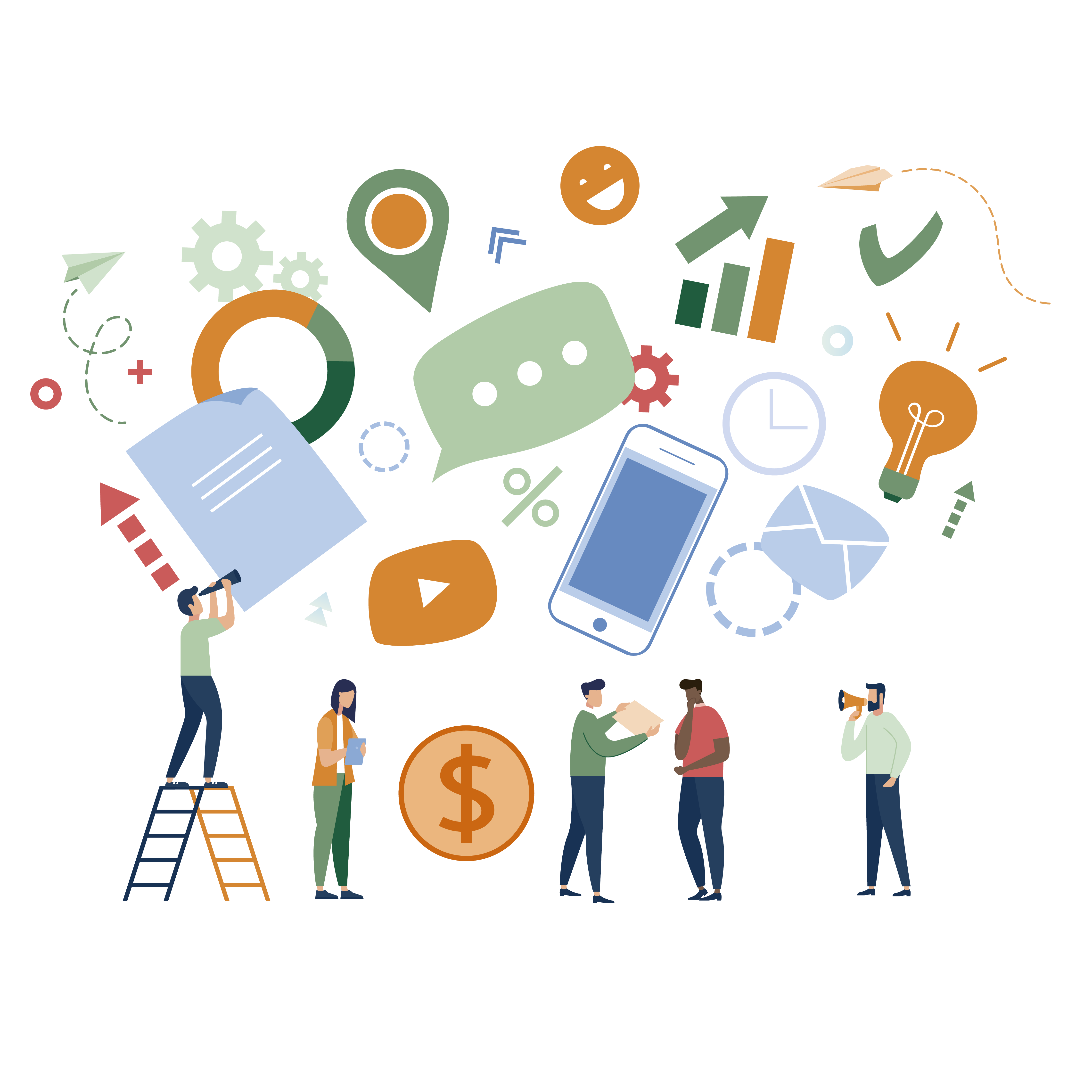 Útistandandi mál 
Leiðbeiningar vegna hvíldartímalöggjafar
Ferill einstakra mála
Hópar sem lækka í launum 
Tæknimál
Námskeið fyrir vaktasmiði
Ferill við innleiðingu betri vinnutíma í vaktavinnu
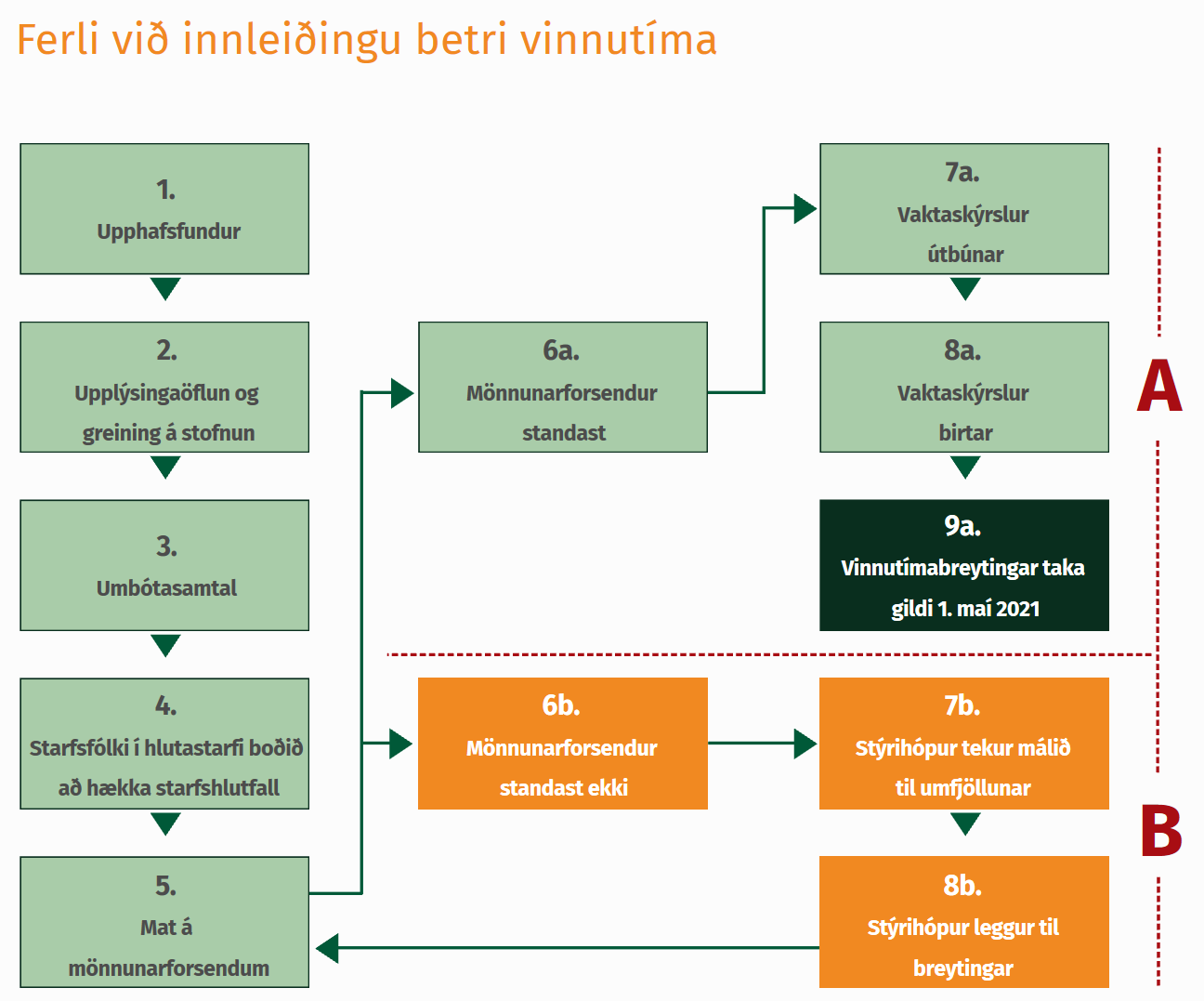 Staðan ætti að vera þessi í dag!
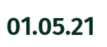 Leiðbeiningar frá stýrihópi

Áhersla á hvíldartímalöggjöf tengt betri vinnutíma í vaktavinnu
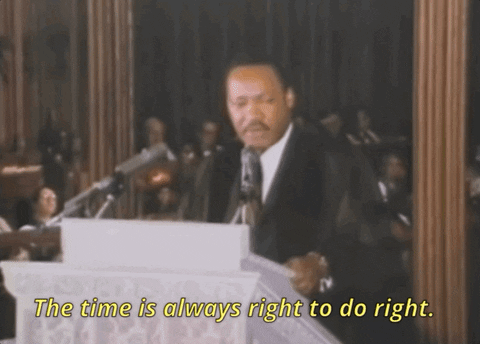 Fimmtudagur 11. mars!
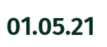 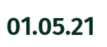 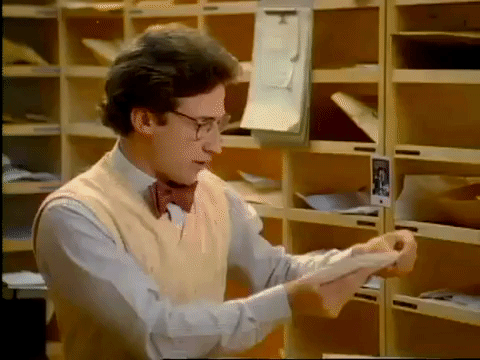 Mál sem koma upp og þarf að skoða sérstaklega

Afgreiðsluferill mála
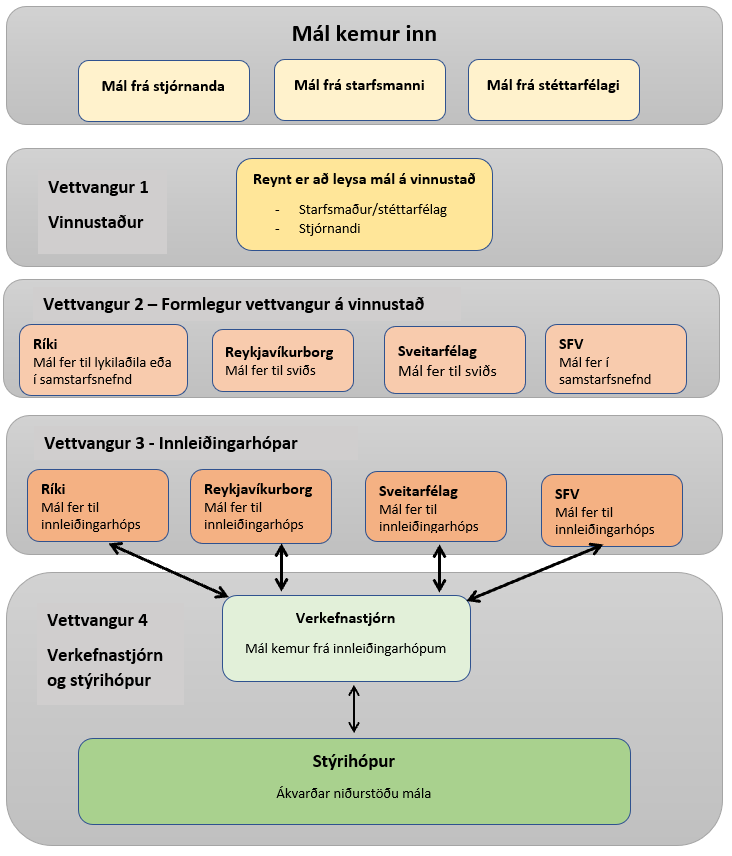 Ferillinn
Ferillinn
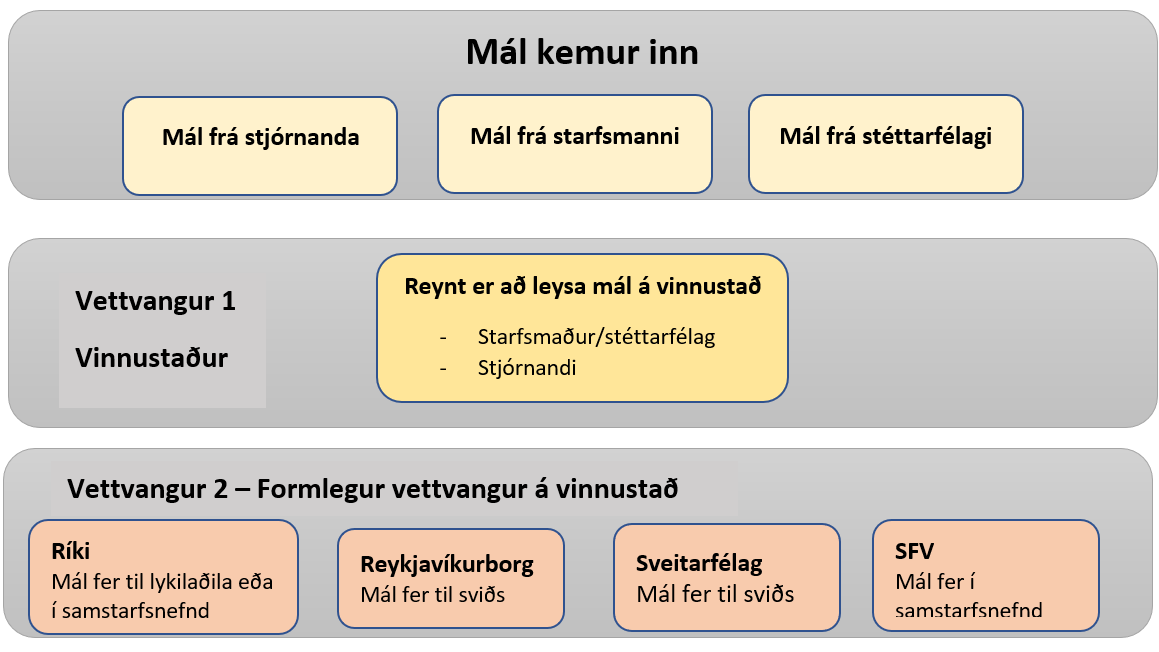 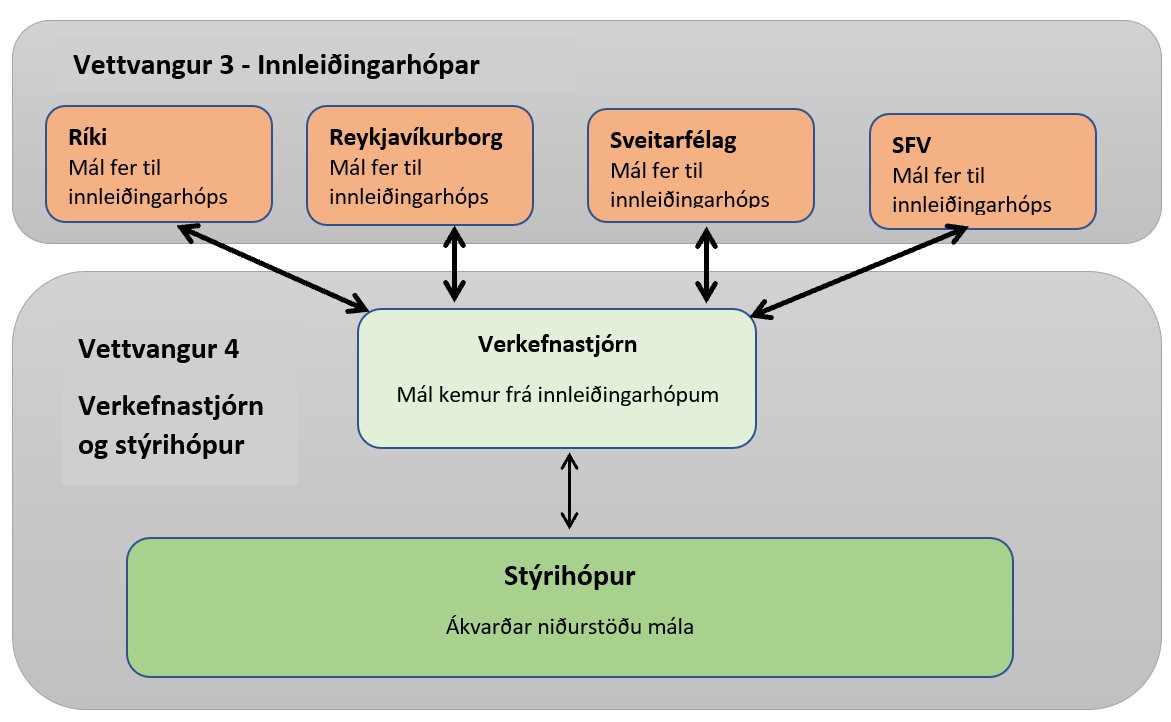 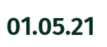 Leiðbeiningar fyrir hópa sem lækka í launum
Kallað eftir samræmdum upplýsingum
Ráðleggingar taka mið af ástæðu lækkunar hóps hverju sinni.
Hafa þarf í huga!
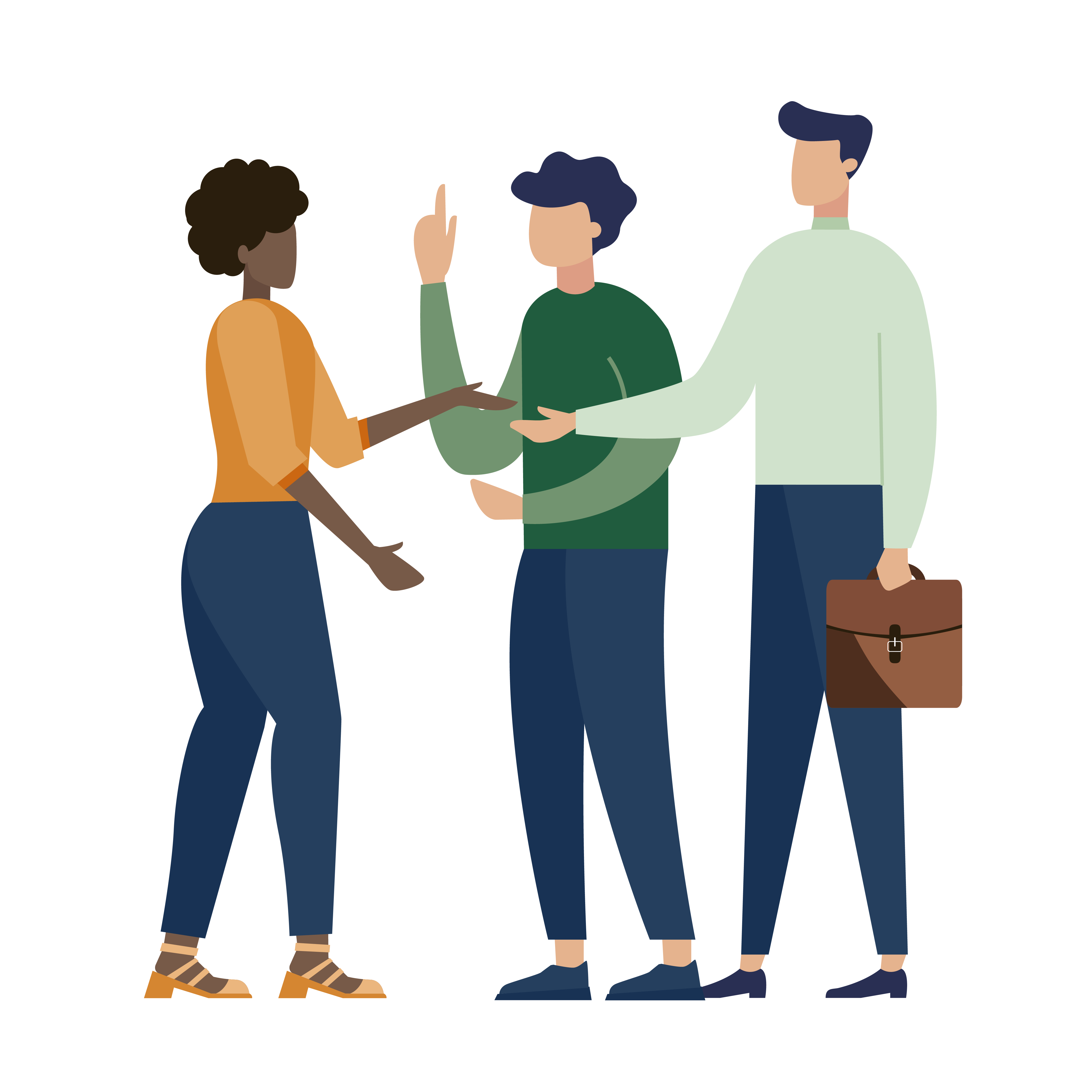 Erum að tala um hópa sbr. leiðbeiningar stýrihóps
Lækka í launum vegna kerfisbreytingarinnar einnar og sér
Starfsfólk hefur verið rangt skilgreint sem vaktavinnufólk eða dagvinnufólk 
Þarf að breyta miðað við skilgreiningu á vaktavinnumanni 
Er á ábyrgð vinnustaðar
Leiðbeiningar vegna hópa sem lækka í launum
Upplýsingar sem kallað er eftir eru eftirfarandi: 
Hvaða störf er um að ræða? 
Á hvaða vinnustað? 
Er hópurinn vaktavinnuhópur skv. skilgreiningu? 
Er jafnræðis gætt í hópnum? 
Hver er ástæðan fyrir því að hópurinn lækkar í launum?
Mikilvægt er að fá skýrt dæmi til umfjöllunar: 
Um mönnunina og vinnuskipulag:
Hvernig er mönnunin / mönnunarmódel starfafjölskyldunnar? 
Hvernig er vinnuskipulagið á vinnustaðnum? 
Um starfsmannahópinn:
Mánaðarlaun – stéttarfélag, launaflokkur og þrep 
Starfshlutfall var/verður per starfsmann eins og við á
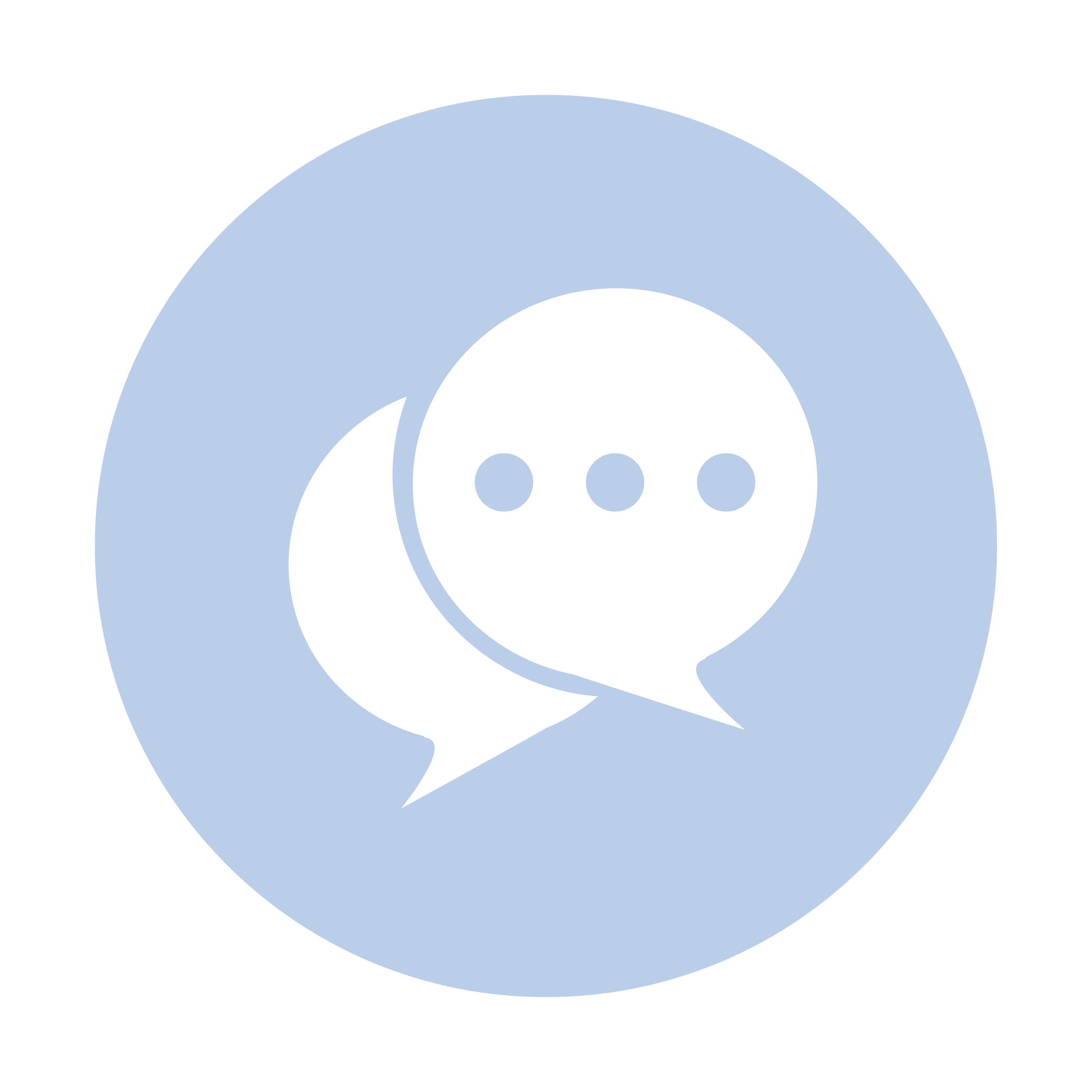 Ráðleggingar um meðhöndlun taka mið af ástæðu lækkunar hóps hverju sinni.
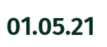 Námskeið fyrir vaktasmiði
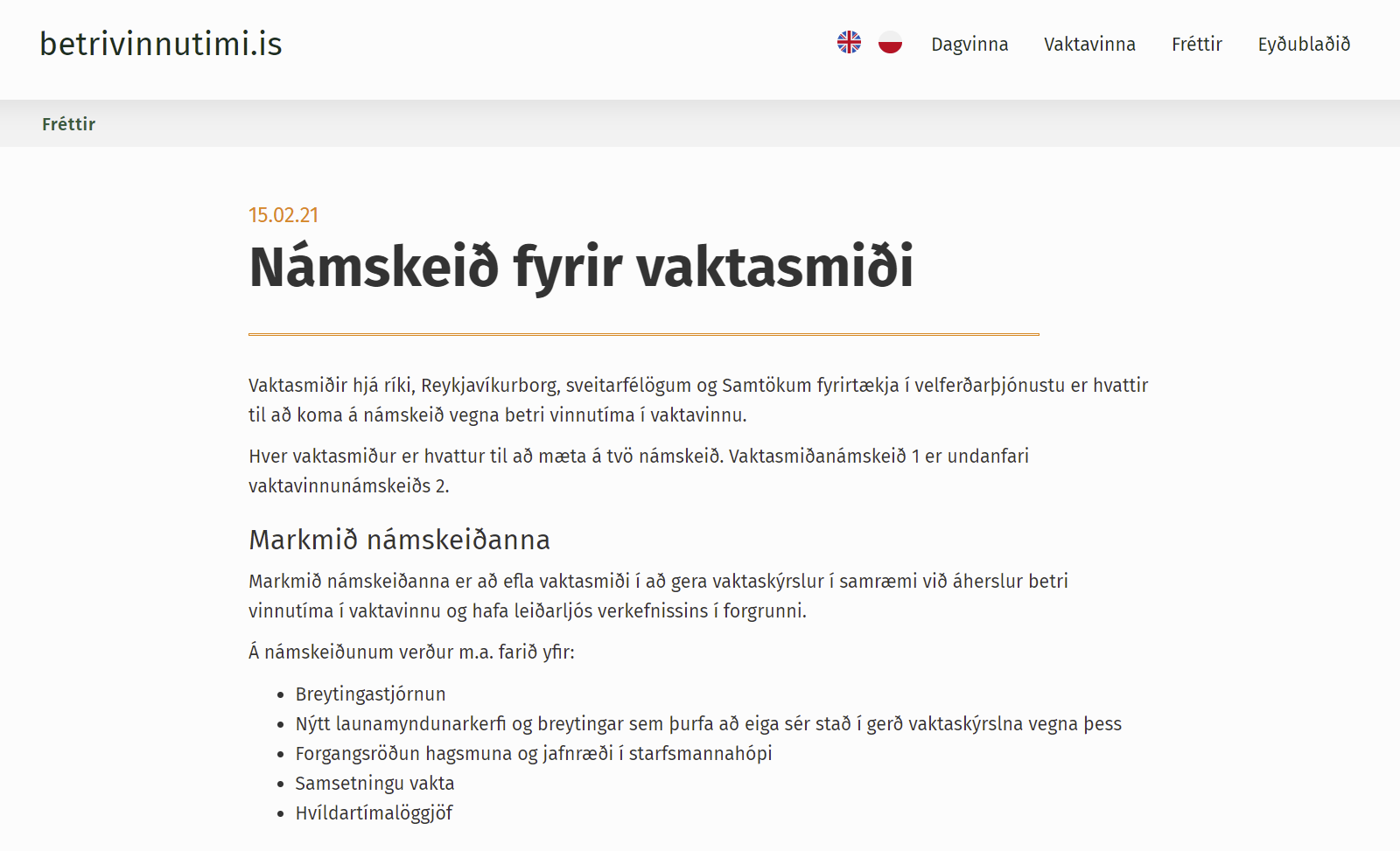 Námskeið fyrir vaktasmiði
Vaktasmiður 1
Breytingar - við hverju er að búast, hvernig á að bregðast við o.fl.
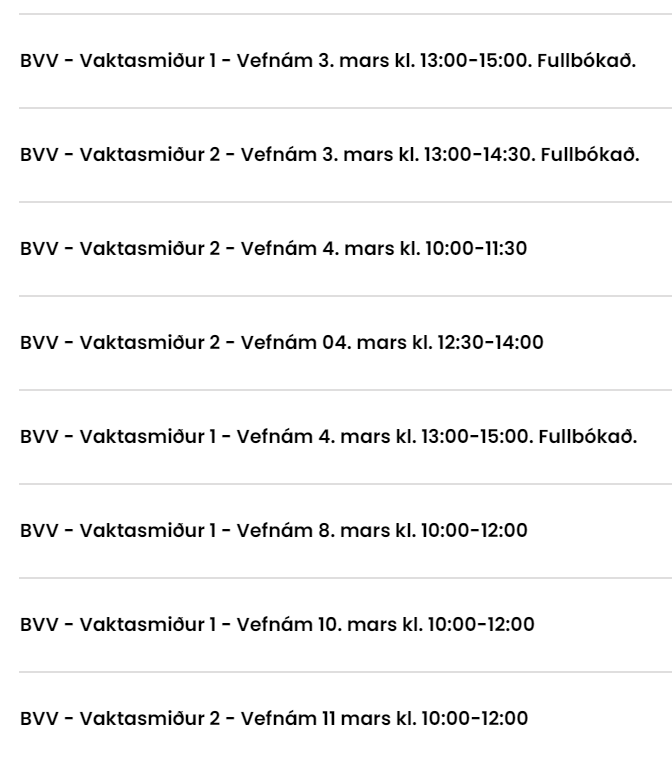 Vaktasmiður 2 
Undanfari ,,Vaktasmiður 1“
Nýjar áherslur vegna breyttra launamyndunarþátta
Forgangsröðun hagsmuna og jafnvægi í starfsmannahópi
Samsetning vakta
Hvíldartímalöggjöf o.fl.
Skráning er á vef Starfsmenntar
Tæknimál
Stóra tækifærið okkar
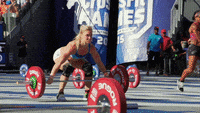 Leiðarljós
Forgangsröðun hagsmuna
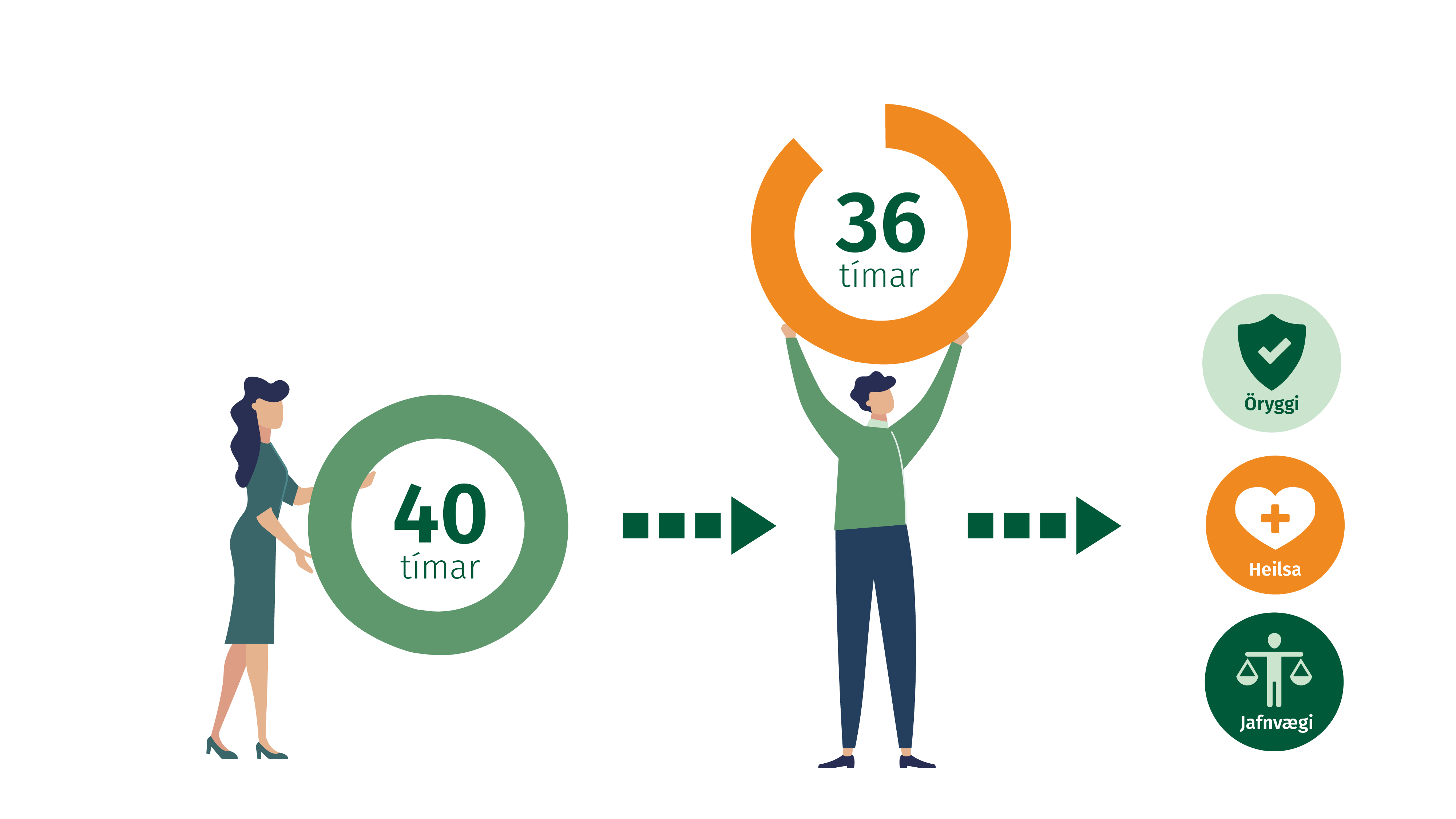 Tímalína
22. Janúar
Vaktaskýrsla samþykkt
Starfsfólk í hlutastarfi þarf að svara hvort ætli að auka við sig starfshlutfall
Mat stjórnanda á því hvort mönnunar-forsendur standist þarf að liggja fyrir
Drög að vaktaskýrslu
Betri vinnutími í vaktavinnu tekur gildi!
Nýtum hverja mínútu og vöndum til verka
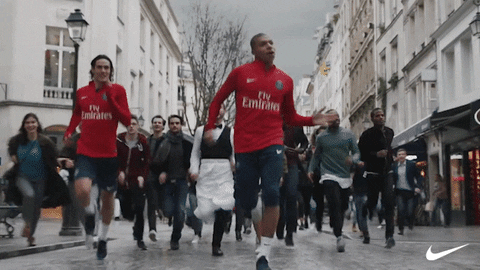 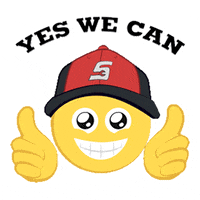 Reynslusaga

Anna Guðmundsóttir mannauðsstjóri hjá velferðarsviði Reykjavíkurborgar
Ríki – kmr@fjr.is 
Reykjavíkurborg – betrivinnutimi@reykjavik.is 
Sveitarfélög – betrivinnutimi@samband.is
SFV – tryggvi@samtok.is
Tengiliðir
Verkefnastjórn
betrivinnutimi@rikissattasemjari.is 
Bára Hildur Jóhannsdóttir verkefnastjóri barahildur@rikissattasemjari.is s. 6952490
Aldís Magnúsdóttir sérfræðingur aldis.magnusdottir@fjr.is s. 8474672
Sigríður S. Sæmundsdóttirsigridur.s.saemundsdottir@rikissattasemjari.is  s. 8683114
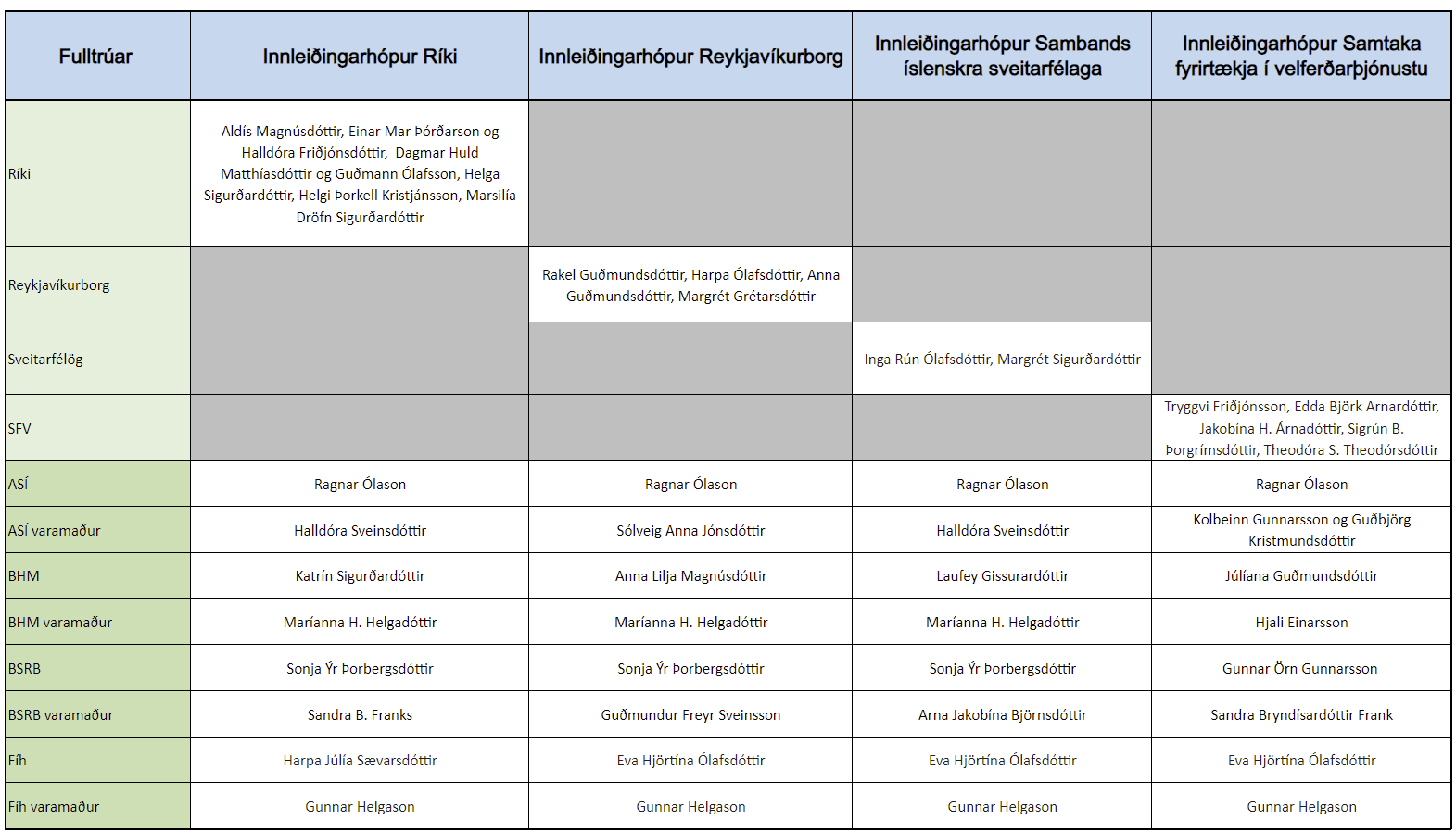 Efni næsta fundar
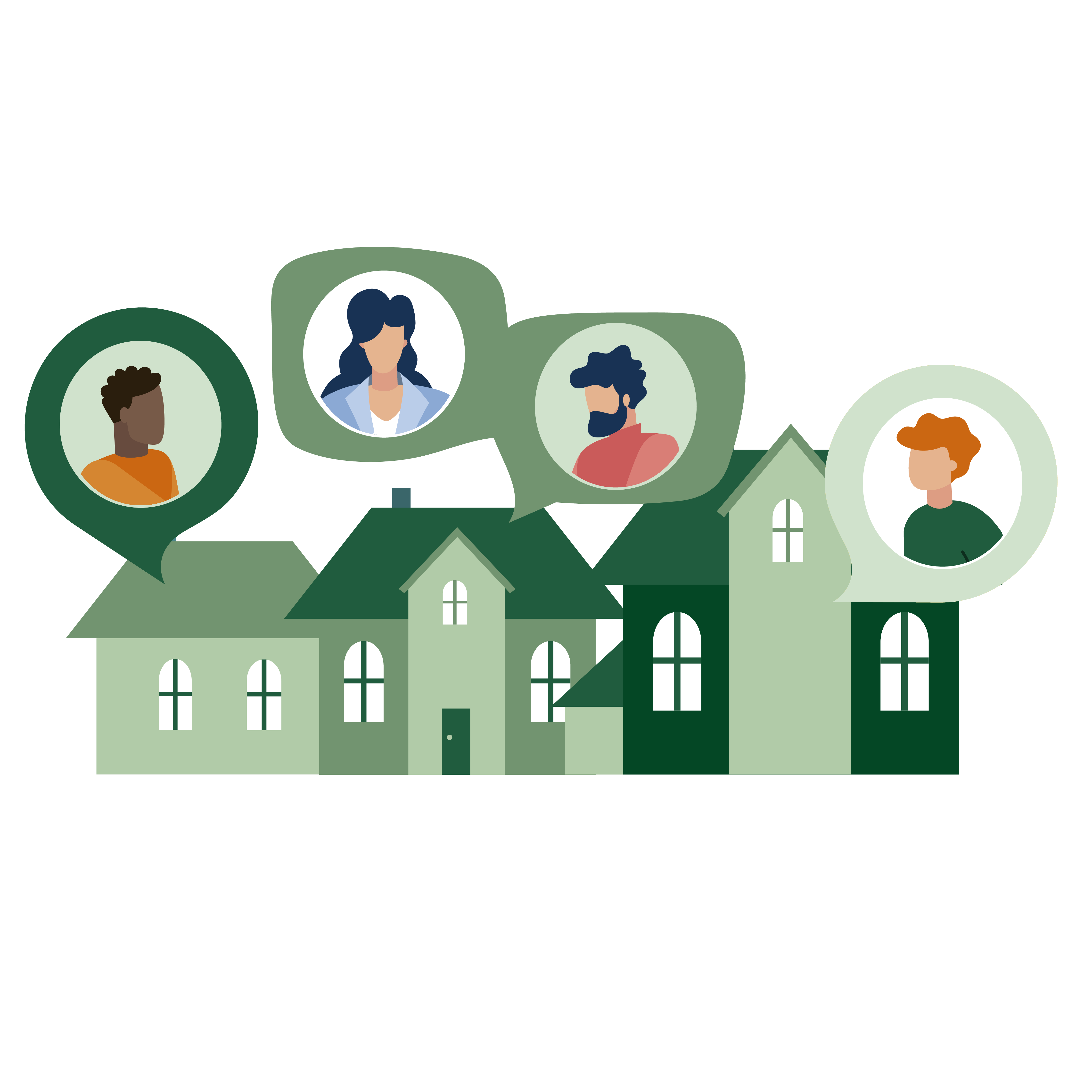 Útistandandi mál
Mál líðandi stundar
Reynslusögur
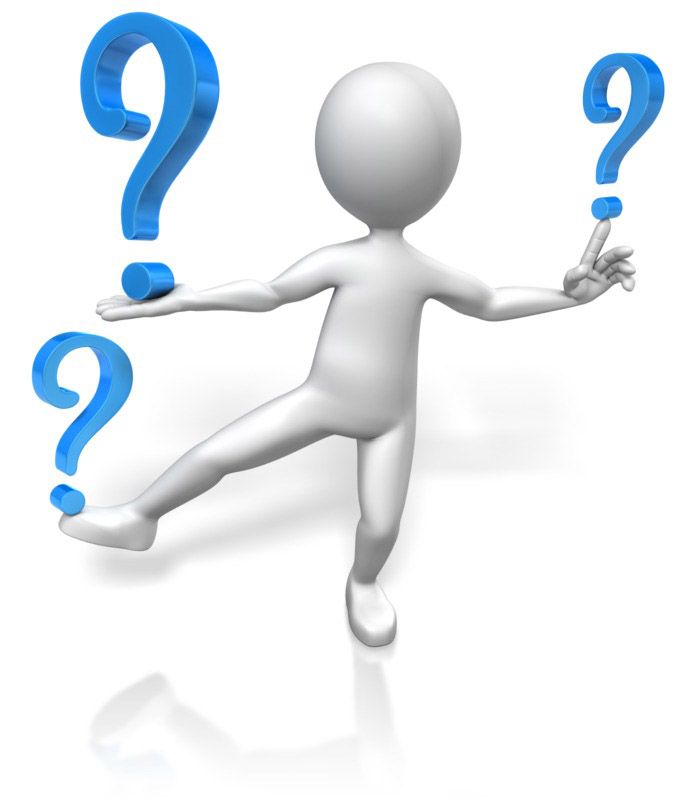 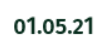 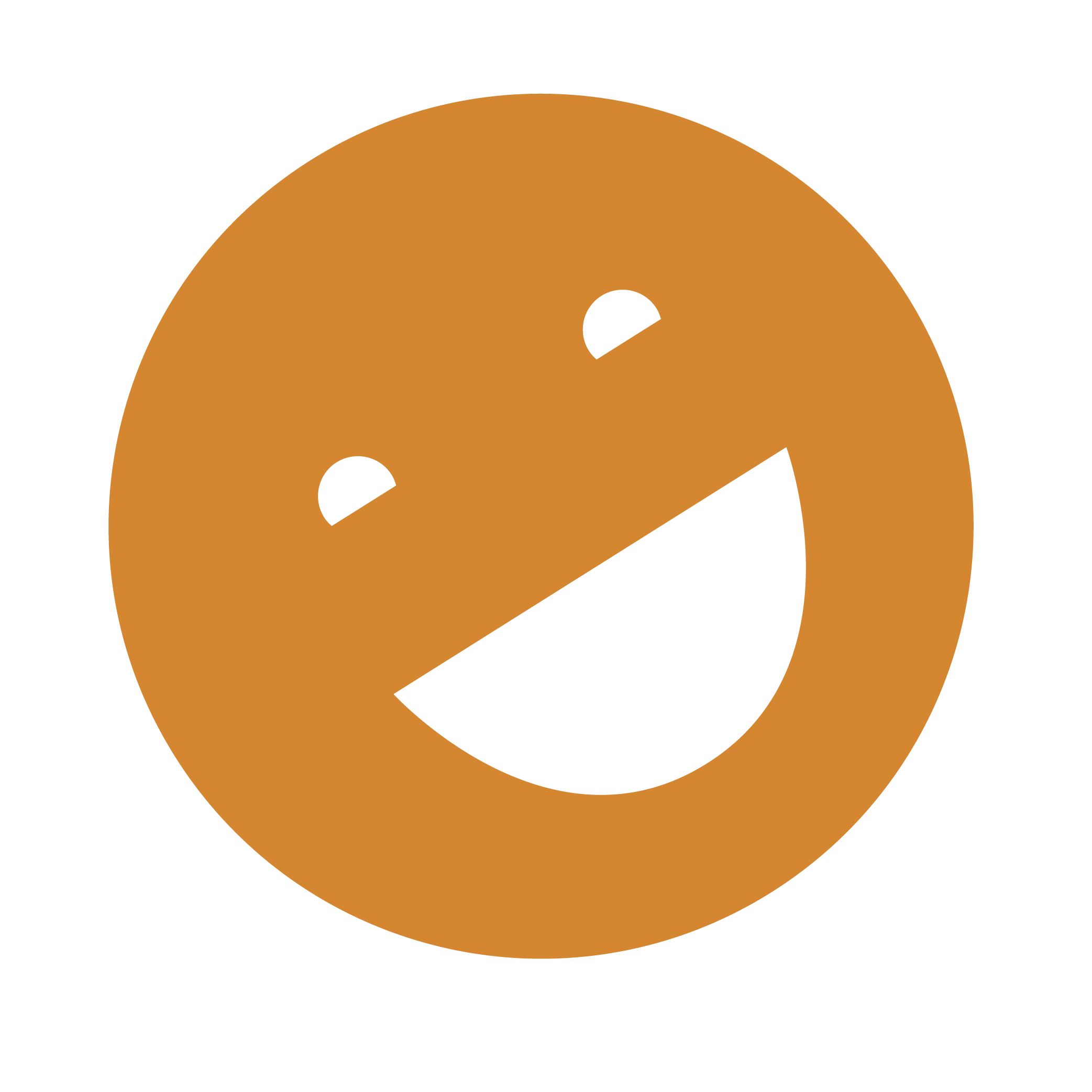